Муниципальное автономное дошкольное образовательное учреждение
 «Детский сад комбинированного вида № 9 «Улыбка»
 город Реж
Свердловской области
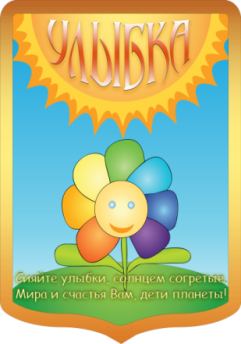 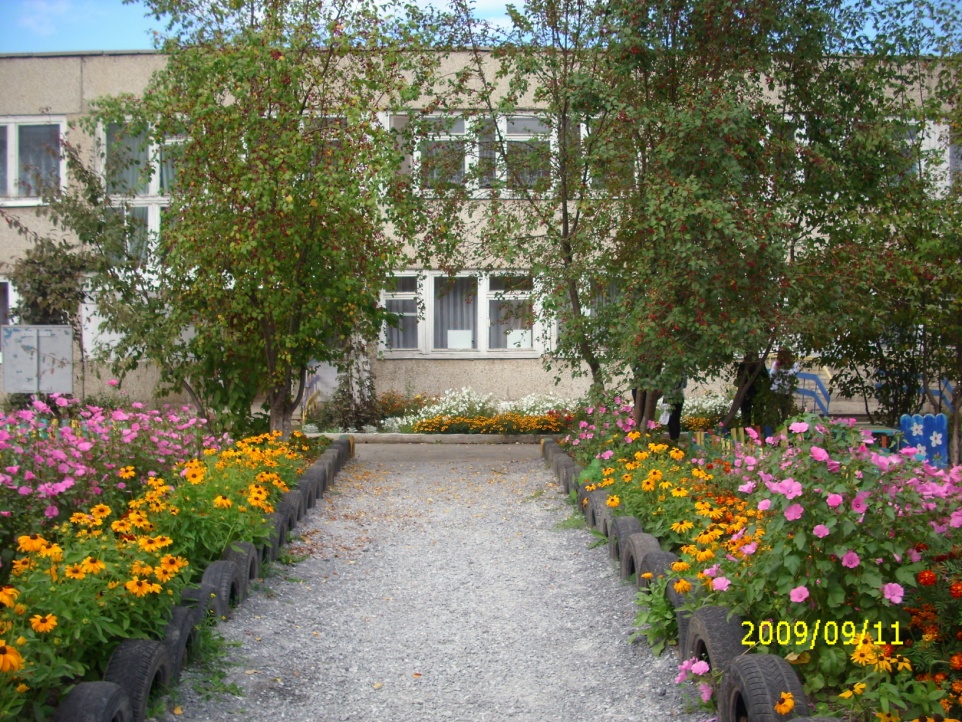 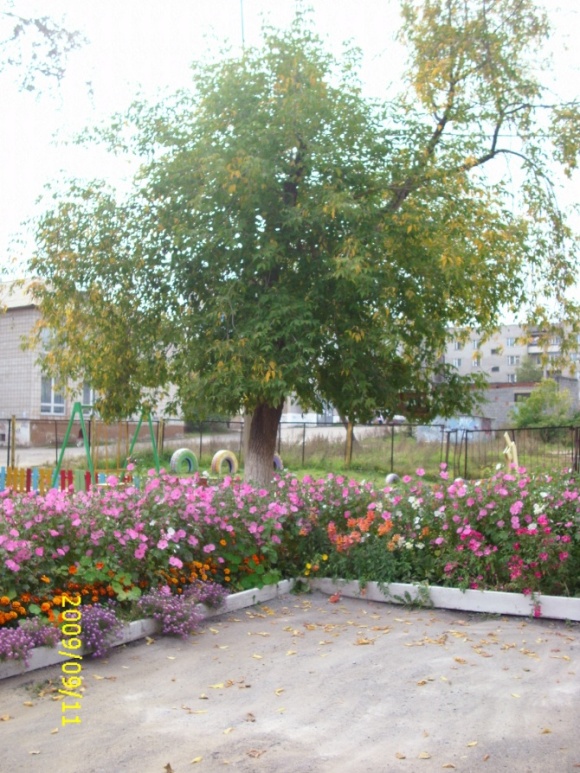 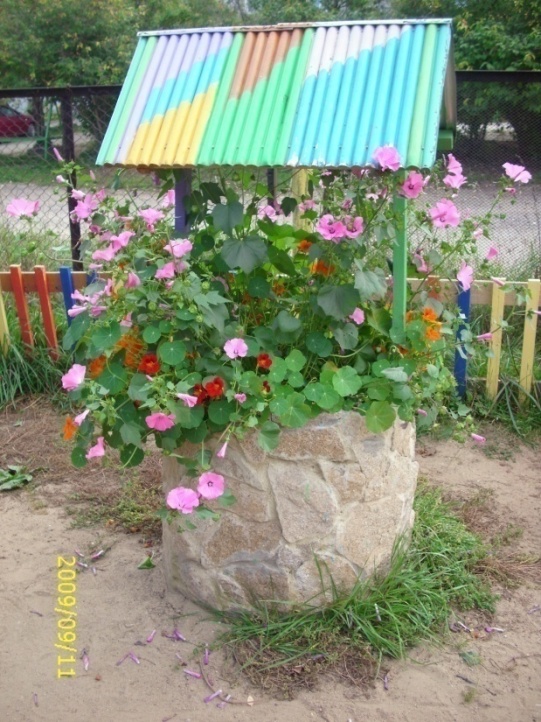 Проведение этапа турнира «РостОК- UnikУм»
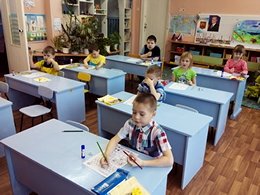 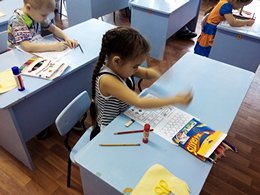 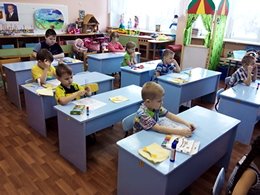 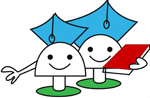 Победители и участники второго этапа турнира «РостОК- UnikУм»
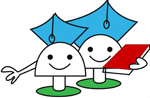 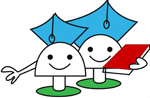